„Kai moksleivis nenori: kaip motyvuoti mokinius mokytis"
Lauryno Stuokos-Gucevičiaus gimnazija
Širvintos
Evaldas Karmaza
Evaldas.Karmaza@eosgrupes.lt
VĮ EOS Grupės
www.eosgrupes.lt
Šiuolaikinis jaunimas turi vis daugiau galimybių. Daugiau knygų, interneto platybės, projektinė veikla, atidarytos šalių sienos. Net su draugais susisiekti pasidarė lengva ir paprasta.
Bet vis dažniau pasimato kita paauglių pusė – jo didenybė NENORAS NIEKO DARYTI. Mokytojai, globos namų darbuotojai, tėvai, globėjai – ne kartą tenka iš jų išgirsti, kad net pasiūlius įdomią veiklą jaunimas linkęs atsisakyti. Išvykos?	Ekskursijos? 	Renginiai?	Užsiėmimai?	
Vis dažniau siūlantys išgirsta „atsibodo”, “kam to reikia”, “užkniso”.
„Kokį pažymį šiandien gavai?“
Vienas iš dažnesnių 4 tėvų klausimų. „Mama, šiandien gavau du dešimtukus...“
Paprastas iškeltas tikslas – „baigsi be neigiamų pažymių – nupirksiu kompiuterį“
„Tėti, gali duoti 10 eurų, nes gavau dešimtuką“
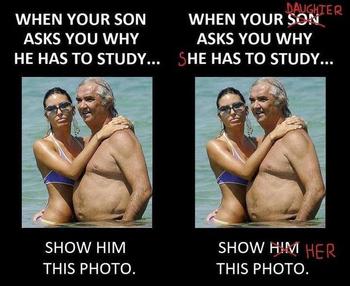 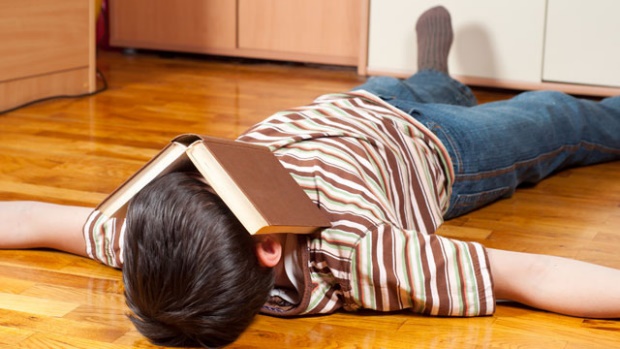 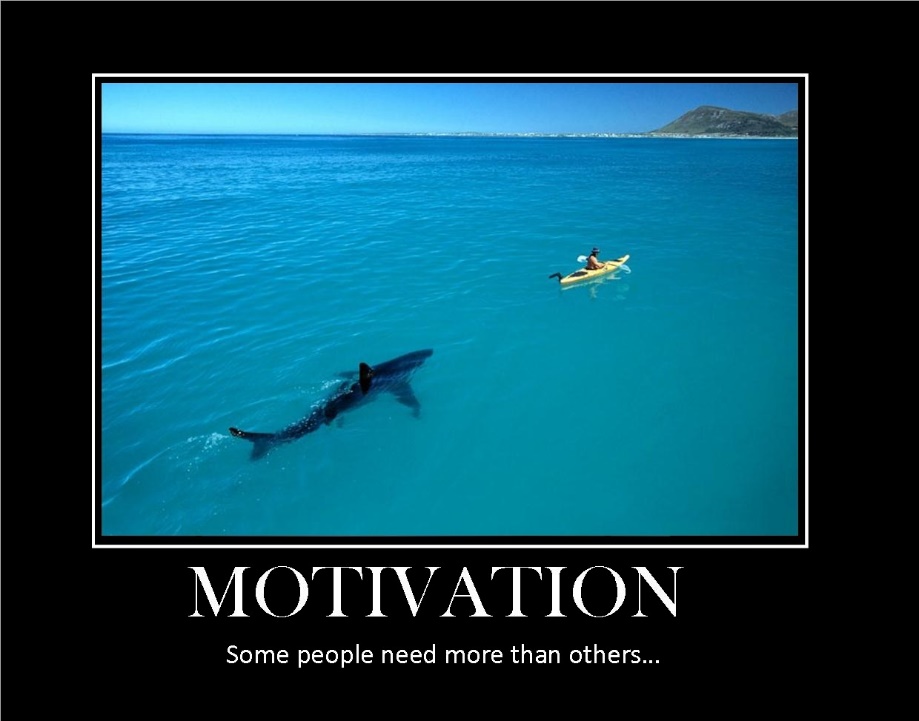 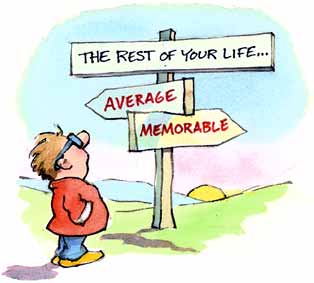 Panaudota iš:
www.schoolthemes.org
educationequals.com
Kas gali trukdyti motyvavimui ir bendravimui?
grasinimai;
kritika;
gėdinimas;
kvotimas;
pamokslavimas;
moralizavimas;
raminimas;
linksminimas;
patarinėjimas.
Vienos minutės karalius
Yra griežtas, bet teisingas
Jis mato daugiau: ne mano elgesį, bet rezultatus
Labai gerai girdi ir klauso
Su juo lengva kalbėti
Sulaukiu pagyrimų, kai esu to vertas
Niekada nesako “aš gi tau sakiau”
Pasako pastabas asmeniškai
Pakviečia mane padaryti geriausiai
Parodo savo pavyzdžiu
Paaiškina taisyklių priežastis
Padeda patobulinti mano mintis, kol jų nepristačiau kitiems
Yra objektyvus su visais
Neleidžia man pasiduoti
Būna šalia, kai man būna nelengva
„gali pasirinkti tik du“
Geri pažymiai
Geras miegas
Socialinis gyvenimas
Pokalbio su moksleiviais temos ir klausimai
Mokykloje lengva išsiblaškyti 
Namuose lengva išsiblaškyti
Atidėliojimas – gerai išmoktas elgesio mechanizmas
Pavojingas reiškinys – didėjantis savęs pasmerkimas ar net neapykanta dėl nesėkmių
Niekas negali būti tobulas, bet kiekvienas gali būti keliaujantis link tikslo
Geriau nepasiruošęs, bet visgi dalyvaujantis pamokose
Pasakyk sau, kad namuose TV ir internetas niekur neišėjo
Tau gali padėti tavo religija
Pasirašyk sutartį su savimi, kad gali pasikeisti 
Viską užsirašinėk (mokyklos užduotis, savo leidžiamą laiką, neatliktas užduotis ir t.t.)
Sportuok ir sveikai maitinkis (peržiūrėk, kaip atvyksti į mokyklą, kiek vartojama saldumynų)
Atitolk nuo tave ir tavo gebėjimus nuvertinančių draugų
Linksmoji dalis – studijuok („užpulk tau nežinomas temas“)
Namų darbai nesiseka? „Mane jie kartais tiesiog „užknisa“. Mano kūnas tiesiog nuveda mane nuo stalo pertraukai“
Susidraugauti su kalendoriumi (ten išmok surašyti planus valandomis ir net pusvalandžiais)
Atrasti savo kūno produktyviausius laiko periodus (kiekvienas turi individualius poreikius)
Pakeisti savo mokymosi stilių (gal per daug įpratai mokytis gulėdamas, gal muzika išblaško)
Mokymosi vieta – jauki kajutė 
Žadintuvas ir smėlio laikrodis – geras pagalbininkas organizuoti laiką (pradėti mokytis nuo mažų dozių, suplanuoti nedideles pertraukėles)
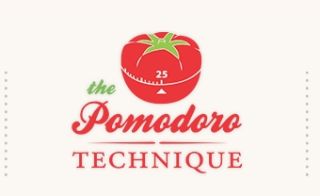 Papildomai šaltinis: http://lifehacker.com/how-can-i-stay-motivated-and-finish-my-school-work-1223894138
Ką padaryti iki 8 ryto
Margaret Thatcher keldavosi 5 ryto
Frank Lloyd Wright (garsus architektas) keldavosi 4 ryto
Robert Iger, Disnėjaus vykdomasis direktorius – 4:30. 
5 idėjos rytui:
Pratimai
Sužymėti ateinančią dieną
Sveikai papusryčiauti
Vizualizuoti
Pradėti nuo sunkiausių darbų
„Forbes“ – amerikiečių leidybos ir žiniasklaidos bendrovė, kuri nuo 1917 m. leidžia vieną autoritetingiausių verslo leidinių pasaulyje – „Forbes“ verslo žurnalą.
http://www.forbes.com/sites/jennifercohen/2013/10/02/5-things-super-successful-people-do-before-8-am/
Padedantys mokytis tėvai(Rekomendacijos globėjams)
Tai galimos mokytojo rekomendacijos tėvams:
Remkite pozityvius santykius su kitais moksleiviais (kartais tėvai per daug su vaikais kalba apie nevykusius ar sudėtingus santykius su kitais moksleiviais)
Palaikykite pozityvų mokytojo įvaizdį
Kalbėkite apie mokyklą ir mokymąsi pozityviai
Padrąsinkite bandyti ir klysti, remkite tobulėjimą, bet ne tobulumą
„Kiek pastangų įdėjai?“ – šis klausimas yra svarbesnis, nei „kokį pažymį gavai“ 
Praneškite giminėms apie vaiko sėkmes (pvz: „mūsiškis atliko su kitais vaikais puikų Lietuvos orų prognozės projektą..“)
Ką būtina įvertinti:
Fiziologiniai poreikiai
Saugumo poreikiai
Bendravimo poreikiai
Žinių poreikis
Savo gebėjimų pritaikymas
Paaugliai pagal savo identiškumo išsivystymą
Identiškumo difuzija – paaugliai neturi aiškių gyvenimo orientyrų, nesuformavę tam tikrų vertybių, nesistengia jų nustatyti („aš nežinau, ką veiksiu po mokyklos, gal informatiką studijuosiu, o gal teisę.. Dar nežinau, man neįdomu“). 
Nebrandus identiškumas – paaugliai priėmė tam tikras vertybes ir iškėlė tam tikrus tikslus sau, apie tai daug nesvarstę. Neretai už juos nusprendžia autoritetingi asmenys iš aplinkos, ko gyvenime paauglys turi siekti ir kuo tapti („mes šeimoje apie tai daug nediskutavome, bet kažkaip yra nuspręsta, kad stosiu į architektūros studijas, nes tėvas yra architektas“). 
Moratoriumas – paaugliai savarankiškai aktyviai ieško ir formuoja savo identiškumą, vertybes ir gyvenimo tikslus. Paaugliams būdingas eksperimentavimas su įvairia veikla („aš, kaip mano mama sakė, esu katalikas nuo gimimo, bet dabar negaliu pasakyti, ar tikrai aš geras katalikas..“). 
Brandus identiškumas – individai turi savarankiškai suformuotą vertybių sistemą, aiškius gyvenimo tikslus, juos lydi psichologinės gerovės jausmas, kalbant apie jų pasirinktą kelią („kartais pavargstu nuo darbo, bet savo pasirinkto juristo kelio nenoriu keisti, man jis patinka“).
Gyvenimo uždaviniai
Ugdymo pavyzdžiai
Ateities matymas
Savęs šeimininkas
(Laikas, laisvalaikis, savikontrolė...)
Savęs matymas
(Norai, bruožai...)
Tvirtas pagrindas
(Miegas, maistas, judėjimas...)
Nuotraukos šaltinis: www.in-spirelsmagazine.co.uk
Kiek svarbu?
Automobiliai
Sveikata
Alkoholis
Filmai
Žinios
Televizija
Kūnas
Karjera
Kitų vertinimas
Pinigai
Rūbai
Draugai
Kelionės
Muzika
Tėvai
Seksas
Namai
Mobilus
Vaikai
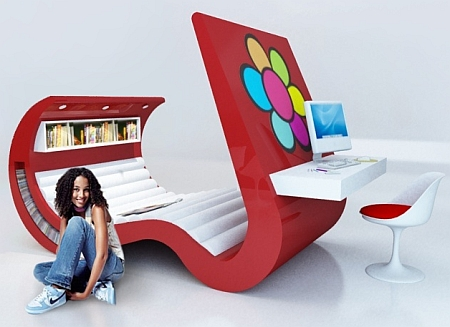 Jo didenybė „Nenoriu“
Neretai tai yra tiesiog būsena, kurią reikia išgyventi. Klientui padėti leisti nieko nenorėti. 
Klientas turi net išdidinti savo nenorą iki visiško pasyvumo. 
Nenorėti 
Nejudėti 
Negalvoti 
...Neliūdėti 
Ne-nenorėti.
Kaip iškelsi sau tikslus?
Pratimas – kas tu esi? 
1.Kas tu esi? 
2.Kas tu esi? 
3.Kas tu esi? 
4.Kas tu esi? 
5.Kas tu esi? 

Panašus pratimas:
„Kaip toli nueisi?“
Gyvenimo linija
Tai yra būdas pasižiūrėti keistu, bet įdomiu būdu į savo ateitį. 
Galima leisti sau sugalvoti, kas pirmiausia šauna į galvą.
Kas yra kas?
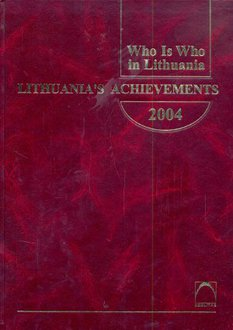 Užduotis, kuri padeda pasižiūrėti į save per laiko atstumą. 
Pabandykite sukurti trumpą 5-7-9 sakinių aprašymą apie garsų/ įdomų/šaunų Lietuvoje gyvenusį žmogų, kurio vardas pavardė yra Jūsų Vardas Pavardė. 
Tinka parašyti:
Kur mokėsi, 
Kur studijavo
Kur dirbo
Kokie garsesni darbai/pasiekimai
Kokia šeima
Koks pagrindinis gyvenimo šūkis
Visi planuojame mažiausiai gyventi 100 metų 
Pavyzdys: Evaldas Karmaza (gimė 1975 metais, mirė 2075 metais), garsus Lietuvos psichologas, mokėsi Vilniaus Gerosios Vilties mokykloje, baigė Vilniaus universitetą, studijavo psichologiją. Dirbo mokyklos psichologu.... ... ... ... 
Šūkis – „Jeigu sunku, vadinasi dirba ir auga visi raumenys; jeigu lengva – vadinasi mano jėgos mažėja“
Kas yra manęs šeimininkas?
Šeimininkas – visi aplinkui. 
Kaip atpažinti?
Kai yra klaida, kaltina visus aplinkui, kartais – save. Bet nieko nedaro. 
Nieko nedaro, nes bijo, kad nepasiseks
Niekada nežino, ką veiks laisvu laiku.
Šeimininkas – aš pati/aš pats
Kaip atpažinti?
Kai yra klaida, nieko nekaltina, bet galvoja, kaip ateityje elgtis kitaip
Kai kas nors nesiseka, sustoja trumpam ir keliauja toliau
Planuoja savo laiką, pirmiausia, planuoja savo laisvalaikį
Valdomas laisvalaikis 
•Ką šiandien veiksi laisvalaikiu? 
•Ar turėsi laisvo laiko? 
•Kada prasidės laisvas laikas? 
•Kas gali sutrukdyti? 
•Kaip pats gali pagerinti laisvalaikį?
„Pati geriausia diena ateityje“
•Dalyviams pasakyti, kad atliekant šią užduotį galima sau leisti sugalvoti bet ką, kas atrodo realu ar net neįmanoma. 
•Dalyvis turi aprašyti visą dieną: nuo ryto (kai atsikelia) iki vakaro (kai užmiega). Užduočiai skirti apie 20 minučių. Dalyvis turi įvertinti, kur jis nori atsikelti, su kuo gyventi, kokiame kambaryje (name, lauke) jis nori būti, kokie jį turi supti žmonės, ką jis veikia pirmą valandą, kokia skamba muzika, kas jam paskambina telefonu, ką veikia iki pietų, į kokį eina darbą ir t.t. Organizatorius turi paskatinti surašyti kuo daugiau detalių. 
•Užpildžius šį lapą dalyvis turi per 5 minutes perskaityti savo surašytą tekstą ir išbraukti tą informacijos dalį, kurią daro kiti žmonės, o pasilikti (ar persirašyti) tą dalį, kur jis pats kažką veikia. 
•Likusį tekstą dalyvis turi įvertinti tokiu principu: kiek realu tai pasiekti? Ar norėtų, kad kiekviena diena būtų tokia?
Gyvenimo sferos
Apie pažymius
Koks pažymių galimas neigiamas poveikis moksleiviams
Pirminis tikslas: 
pateikti aiškų pasiekimų vertinimą, 
motyvuoti aukštesniems pasiekimams.
Bet pastebėtas rezultatas (A. Kohn): 
Sumažėja savaiminis noras mokytis.
Siekiama dažniau atlikti lengvesnes mokymosi užduotis (nė dėl tingumo, bet dėl racionalumo). Jeigu tikslas – 10, vengiama rizikuoti. 
Greičiau pamirštama išmokstama medžiaga. 
Moksleiviai linkę kelti aukštesnius tikslus, labiau gilintis, dažniau tęsti mokymąsi, jeigu nėra vertinimo (tinka visoms vaikų amžiaus grupėms). 
Kokia priežastis – pati pažymių koncepcija ar mokytojų netinkamas pažymių dalinimas moksleiviams?
Pažymių poveikis
Tiek pažymiai, tiek lentelės ar kreivės – priemonės vaikus pradėti tarpusavio rungtynes. „Rungtynės“ greičiau nutrūksta, jeigu pasiekti rezultatai pradeda labai skirtis. Arba kai yra pradedami naudoti labai stiprūs kraštutiniai vertinimai. 
Kaip vertinti:
Jeigu vertinimas pažymiais – nuolatinė praktika, rekomenduojama, kad dalis susitikimų visai neturės jokių vertinimų pažymiais. 
„dešimtukas ar dvejetas turi būti ne kaip apdovanojimas ar bausmė, o kaip informacija“ – Jerome Bruner.
Mokytojas lemia pažymių poveikį
Tai gali tapti bausmės įrankiu. Bendravimo įrankiu. Loterija. 
Mokytojai skirtingai vertina – vieni tik už gebėjimus ir akademinius pasiekimus, kiti – už dalyvavimą mokymo procese. 
Vis dėlto rekomenduojama, kad pažymys būtų sudėtinis procesas – patikrinimų serija, pagaminti produktai/rezultatai, atlikimo fiksavimas (McMillan, 2011). 
Jeigu yra labai skirtingi moksleiviai (dėl gebėjimų, elgesio), papildomai įtraukti tokius vertinimus kaip:
Noras
Pastangos
Dalyvavimas
Tik atsargiai – noras ir pastangos turi būti vertinamos objektyviai, kad moksleiviai nesimokytų pataikauti mokytojui.
Galimas sudėtinis pažymys
Mokytojams rekomenduojama neskirti didelio balo už namų darbų atlikimą. Pagrindinė priežastis – tėvai pradeda atlikinėti darbus už moksleivius. Antra – ne visų namų sąlygos vienodos.
Papildomai apie pažymius
Ar vertinti nuliu ar vienetu už neatliktą darbą?
Toks vertinimas labiausiai kerta per pažymių vidurkį. 
Dauguma edukacijos specialistų rekomenduoja nevertinti pažymiais neatlikto darbo. Galimi variantai:
Sumažinti baigiamąjį pažymį 
Skirti klasės vidurkį (pavyzdžiui, 5 ar 6)
Priskirti prie vėluojančio darbo ir taikyti delspinigių principus (pavyzdžiui, 20 proc. nuo praleistos pamokos; 0-nis balas bus praleidus 5 pamokas po paskirto atlikimo)
Papildomai apie pažymius
Ar viską reiktų vertinti pažymiais?
Lietuvoje dažna diskusija – ar vertinti elgesį pažymiais. 
Kitos pažymiais kartais vertinamos sferos:
Atvykimas laiku/vėlavimas
Talkininkavimas mokytojui
Tvarkingumas
Rekomendacija: 
Vertinti alternatyviais pažymiais arba alternatyviais metodais (spalvos, nuo -3 iki +3, visiškai netinkamai-visiškai tinkamai)
Alternatyvius vertinimus pateikti individualiai
Po kelių metų pažymys bus siejamas tik su akademiniais pasiekimais
Papildomai apie pažymius
O gal atšaukti pažymius iš viso?
Nes 
pažymiai demotyvuoja mokymąsi didesnei moksleivių daliai (ypatingai, kurie gauna žemus pažymius)
moksleiviai mokosi tik tai, kas bus vertinama pažymiais
Vis dėlto šioje mūsų visuomenėje pažymiai:
Stiprūs simboliai, kuriuos supranta moksleiviai, mokytojai ir visuomenė
Profesionalus ir objektyvus vertinimas, kuriam moksleiviai pasiruošę, gali motyvuoti
Tai objektyvi informacija. Subjektyvus vertinimas gali sukelti daugiau konfliktų, kai paskui reikia daryti atrankas.
„Tylioji“ tiesa apie pažymius
Dėl didelio tikrinamų darbų kiekio mokytojas kartais net netikrinęs įrašo pažymį.
Kartais darbus tikrina ir pažymius rašo mokytojo sutuoktinis, vaikai. Kad tik suspėtų patikrinti. 
Yra keista tendencija rašyti mažiau dešimtukų semestrų-trimestrų pradžioje. 
Rašant darbą labai svarbu padaryti kokybišką pradžią ir .... kokybišką pabaigą.
Net jeigu padarei kontrolinį labai greitai,  geriau tyliau sėdėk iki skirto laiko pabaigos (anksčiau išėjusiems mokytojai netiesiogiai linkę sumažinti pažymį, nepriklausomai nuo rezultato)
Populiarėjantis vertinimas – pasiekimų portfelis
Tikslesnis pavadinimas – pasiekimų aplankas. Tai sisteminga atliktų darbų kolekcija. Pagrindinis tikslas – nustatyti užduotims barjerą, kai yra vadinama, kad užduotis atlikta ar gebėjimas parodytas. 
Moksleivis kaupia savo pasiekimus vienoje vietoje. Tai lyg atminimų knyga apie mokymosi procesą. Čia gali būti – piešiniai, brėžiniai, vaizdo įrašai, audioįrašai, problemų sprendimo receptai. Kad „pasiekimų portfeliai“ būtų efektyvūs, rekomenduojama:
Išaiškinti moksleiviams, kas yra kaupiama. Tai panašiau į strateginį kaupiamąjį žaidimą
Leisti moksleiviams įtakoti, kas bus kaupiama
Organizuoti reguliariai peržiūras
Grupėje nustatyti vertinimo kriterijus
Organizuoti, kad tai būtų lengvai pasiekiama (galimai – internetas)
Problema – toks vertinimas labiau motyvuoja, bet atima žymiai daugiau laiko.